Статистика по всем видам транспортаза январь - март 2024 года
За январь-март 2024 года транспортом республики перевезено 236,7 млн. тонн грузов, что на 3,4% больше уровня января-марта 2023 года.
В региональном разрезе в январе-марте 2024 года уменьшение грузооборота отмечается в Жетісу (19,2%), Восточно-Казахстанской (13,4%), Северо-Казахстанской (12,9%), Абай (10,1%), Костанайской (9,9%), Ұлытау (9,9%), Карагандинской (8,1%), Актюбинской (7,7%), Акмолинской (7,6%), Туркестанской (3,6%), Западно-Казахстанской (3%), Алматинской (2%), Кызылординской (0,6%) и Павлодарской (0,2%) областях.
Пассажирооборот увеличился в городах: Алматы (20,8%), Астана (17,2%), Шымкент (7,2%) и Алматинской (27%), Жамбылской (20,4%), Ұлытау (17,6%), Мангистауской (12%), Костанайской (9,9%), Кызылординской (7,5%), Туркестанской (6%), Атырауской (4%) и Павлодарской (2,9%) областях.
Статистика по всем видам  транспорта за январь - март 2024 года
Перевезено грузов, багажа, грузобагажа
Грузооборот
236 715,0 тыс.тонн
3,4 %
чем в 2023г.
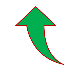 чем в 2023г.
120 336,3 млн.т-км
2,9 %
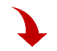 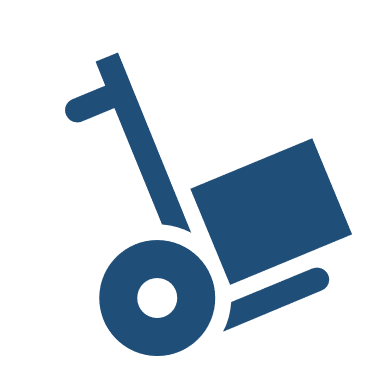 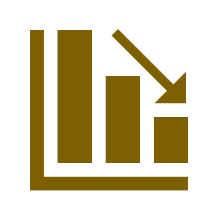 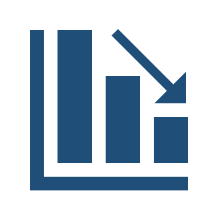 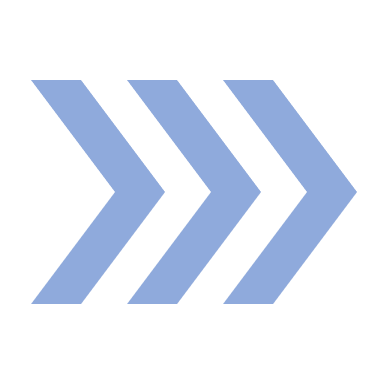 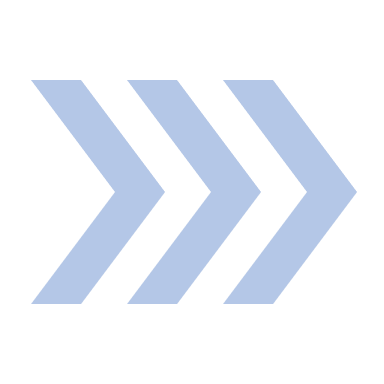 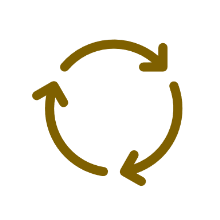 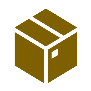 Перевезено пассажиров
Пассажирооборот
392 728,9 тыс.чел.
8,8 %       чем в 2023г.
5,6 %      чем в 2023 г.
18 174,8 млн.п-км
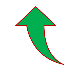 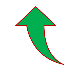 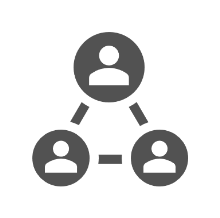 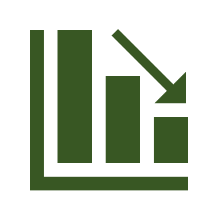 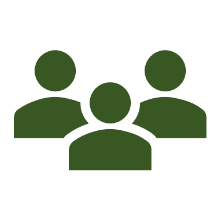 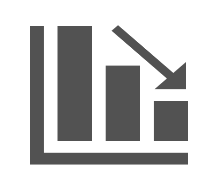 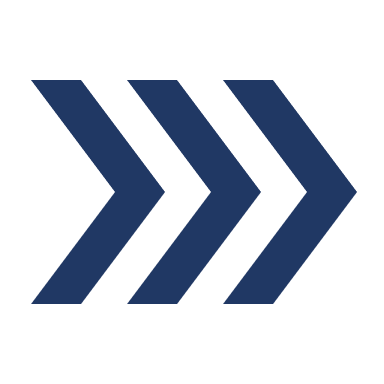 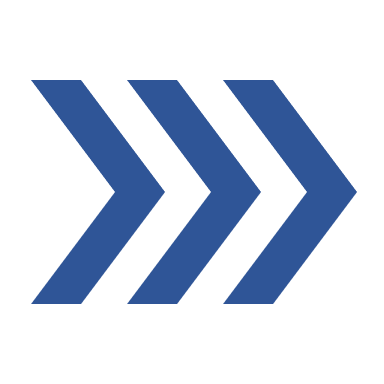 Статистика железнодорожного транспорта за январь - март 2024 года
Перевезено грузов, багажа, грузобагажа
Грузооборот
96 927,4 тыс.тонн
чем в 2023г.
3,5 %
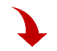 чем в 2023г.
75 907,2 млн.т-км
7,4 %
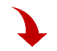 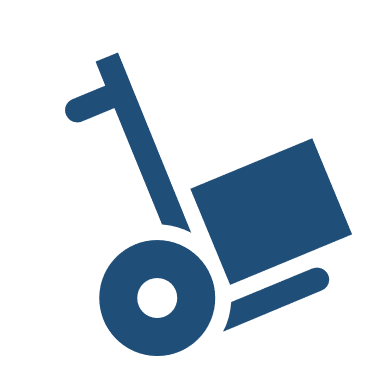 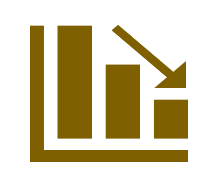 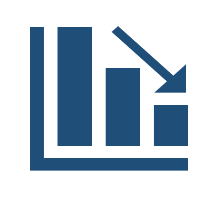 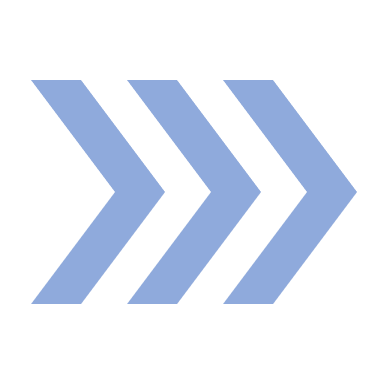 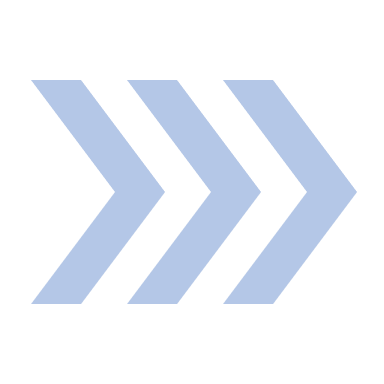 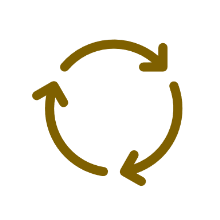 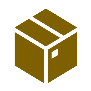 Перевезено пассажиров
Пассажирооборот
5 172,3 тыс.чел.
3 767,6 млн.п-км
8,1 %       чем в 2023г.
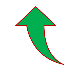 0,3 %        чем в 2023г.
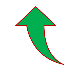 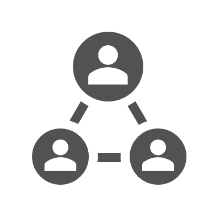 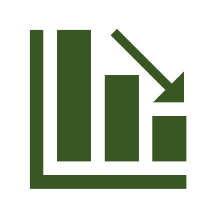 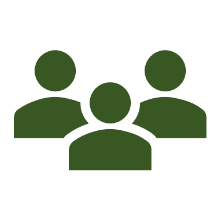 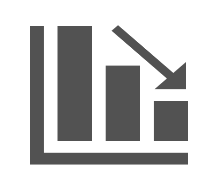 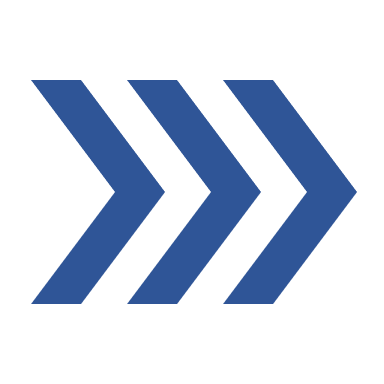 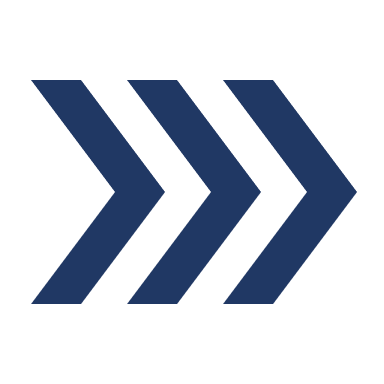 Статистика  автомобильного транспорта за январь - март 2024 года
Перевезено грузов, багажа, грузобагажа
Грузооборот
66 184,7 тыс.тонн
чем в 2023г.
11,2 %
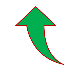 чем в 2023г.
6 680,6 млн.т-км
12,9 %
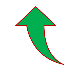 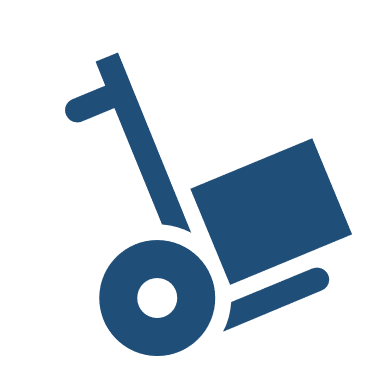 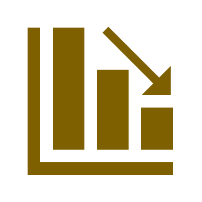 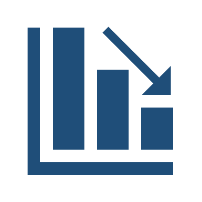 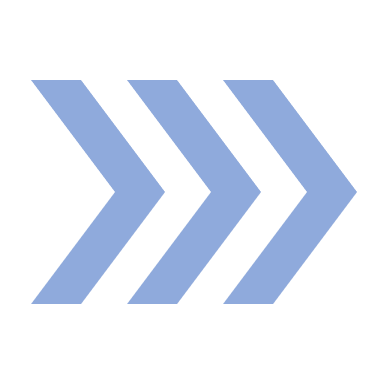 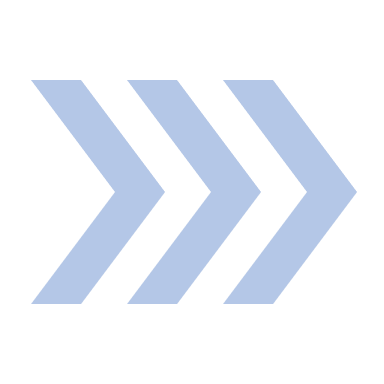 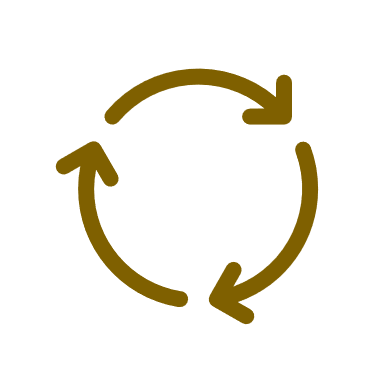 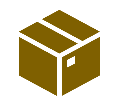 Перевезено пассажиров
Пассажирооборот
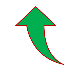 7,6 %       чем в 2023г.
8 001,6 млн.п-км
384 280,7 тыс.чел.
5,4 %      чем в 2023г.
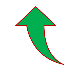 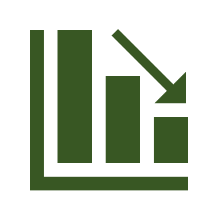 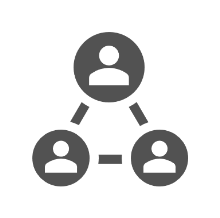 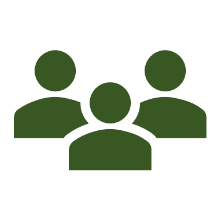 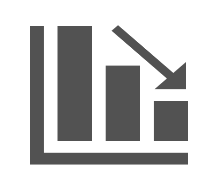 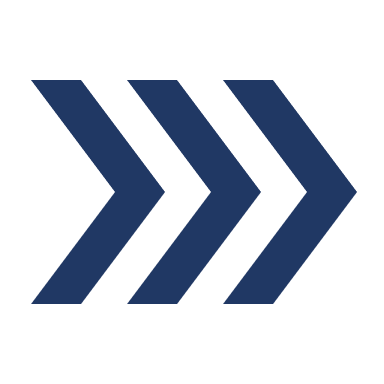 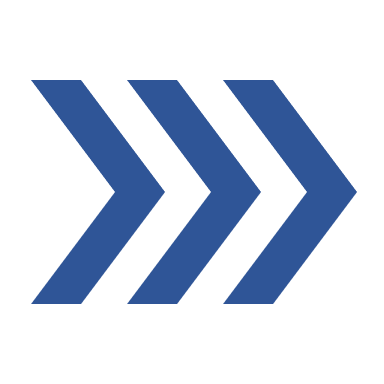 Статистика воздушного транспорта за январь - март 2024 года
Перевезено грузов, багажа, грузобагажа
Грузооборот
5,8 тыс.тонн
чем в 2023г.
1,7 %
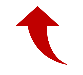 13,3  млн.т-км
чем в 2023г.
5,3 %
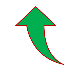 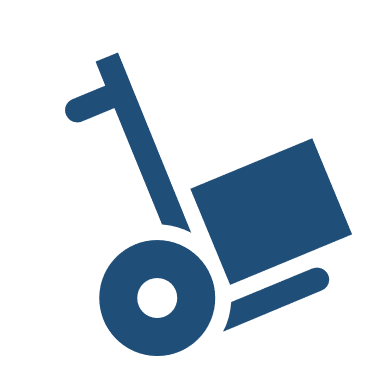 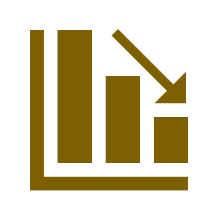 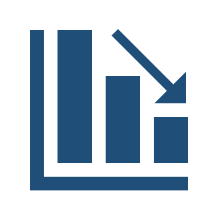 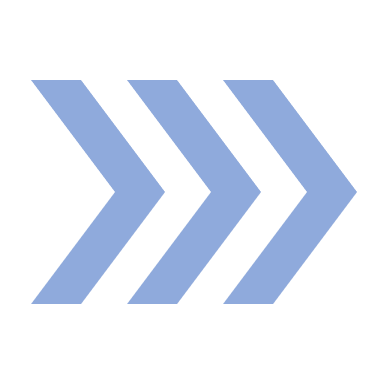 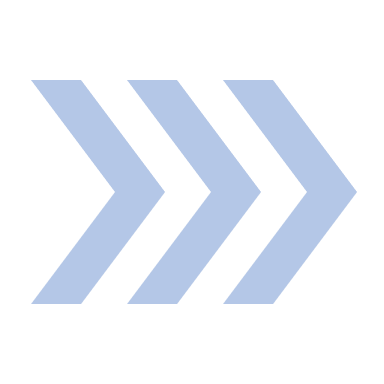 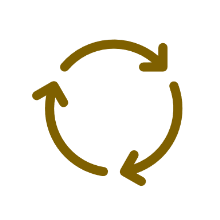 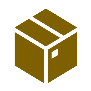 Перевезено пассажиров
Пассажирооборот
3 275,4  тыс.чел.
20,2 %       чем в 2023г.
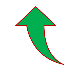 6 405,6 млн.п-км
16,2 %        чем в 2023г.
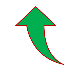 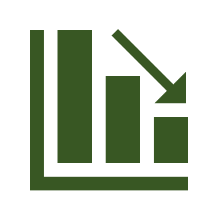 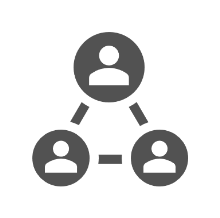 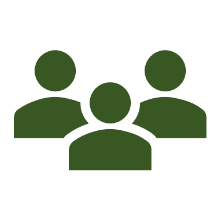 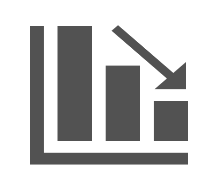 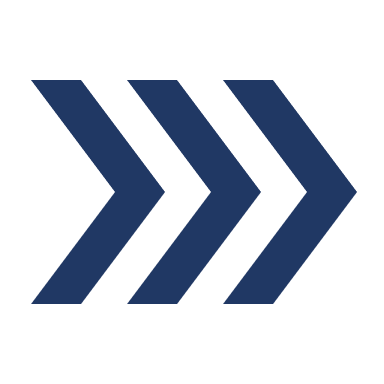 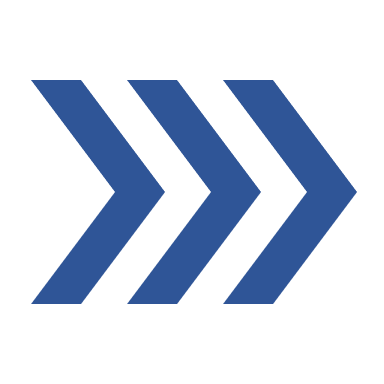 Статистика водного транспорта за январь - март 2024 года
Внутренний водный транспорт
Перевезено грузов, багажа, грузобагажа
Грузооборот
Х тыс.тонн
Х млн.т-км
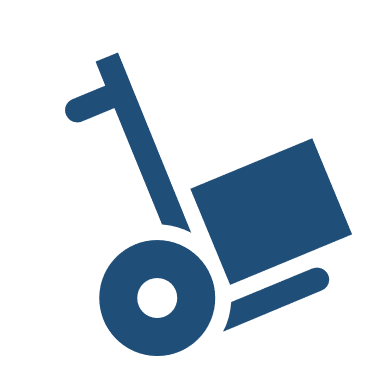 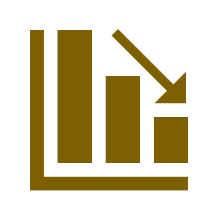 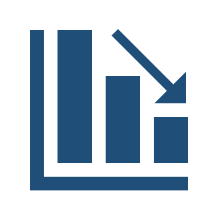 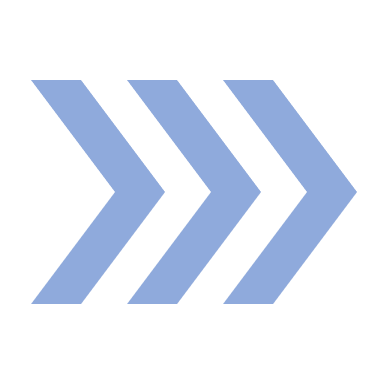 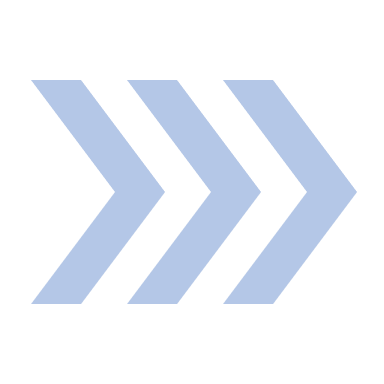 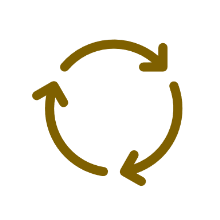 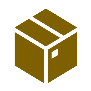 Перевезено пассажиров
Пассажирооборот
Х тыс.чел.
Х млн.п-км
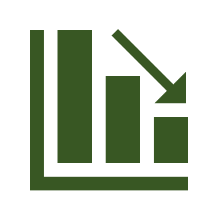 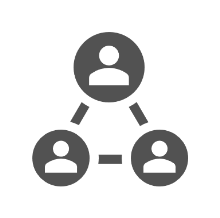 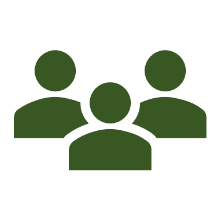 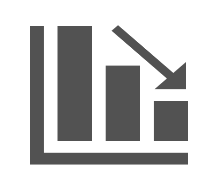 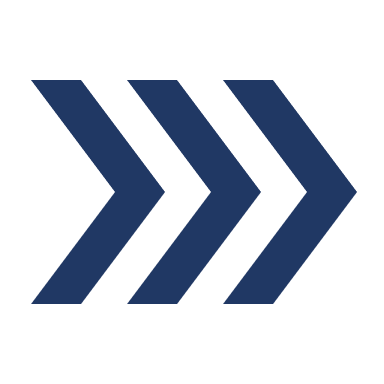 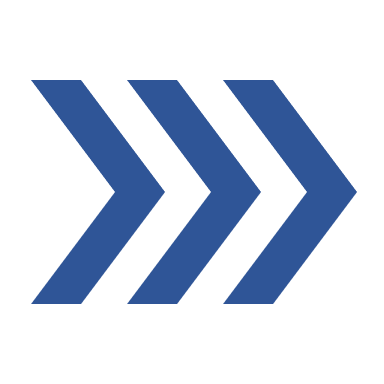 Статистика водного  транспорта за январь - март 2024 года
Морской транспорт
Грузооборот
Перевезено грузов, багажа, грузобагажа
653,7  тыс.тонн
чем в 2023г.
318,2 %
чем в 2023г.
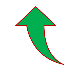 394,0  млн.т-км
428,9 %
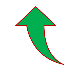 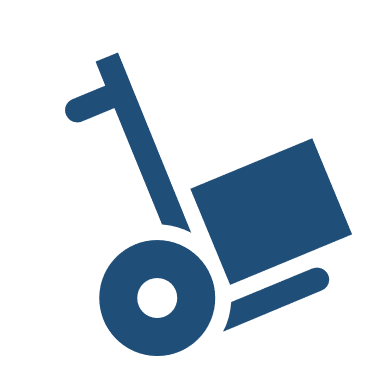 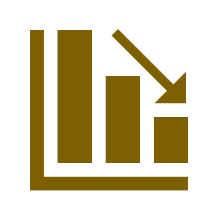 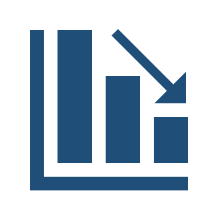 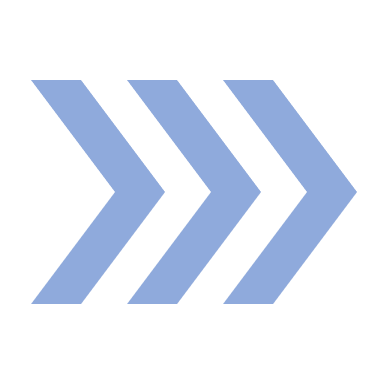 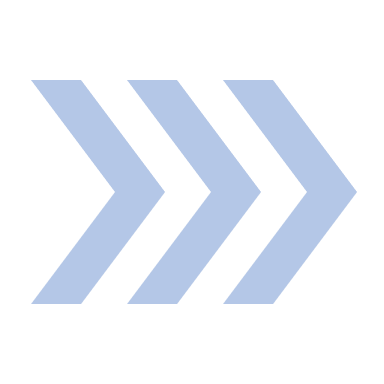 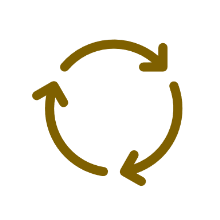 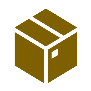 Перевезено пассажиров
Пассажирооборот
Х тыс.чел.
Х млн.п-км
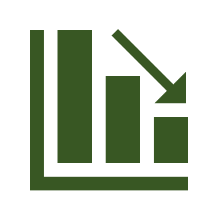 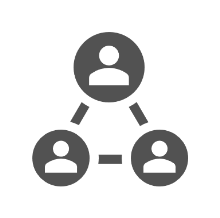 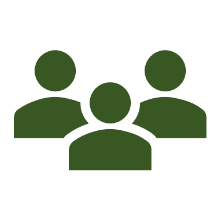 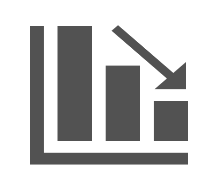 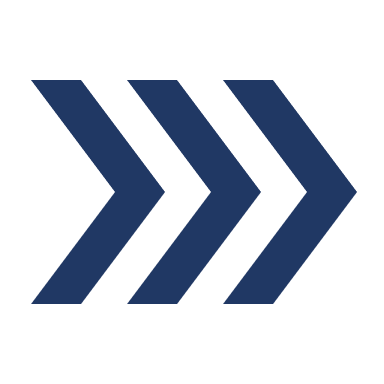 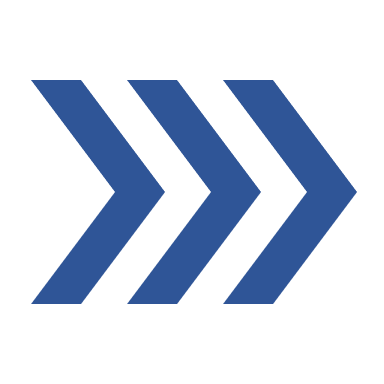 Статистика водного  транспорта за январь - март 2024 года
Трубопроводный  транспорт
Грузооборот
Перевезено грузов
72 943,5 тыс.тонн
чем в 2023г.
6,0 %
чем в 2023г.
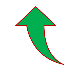 37 341,2  млн.т-км
3,9 %
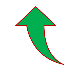 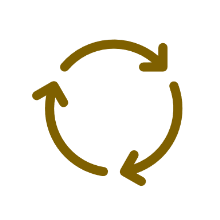 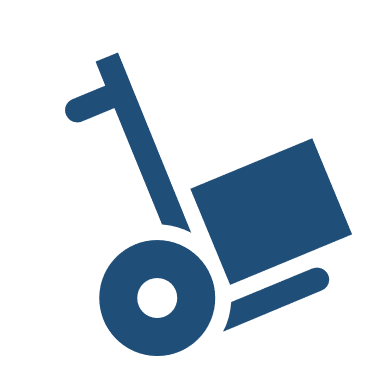 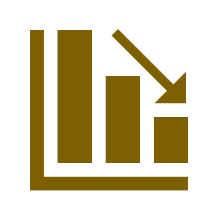 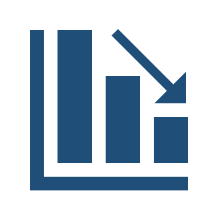 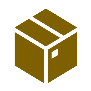 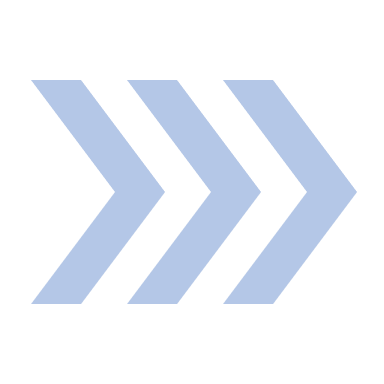 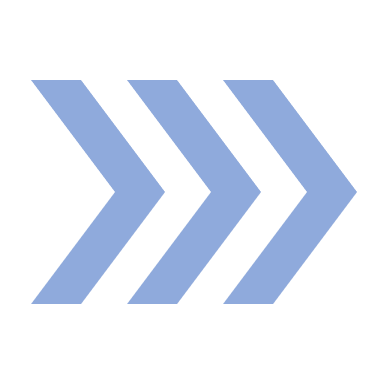